JOY School Program
University Tour
January 2022
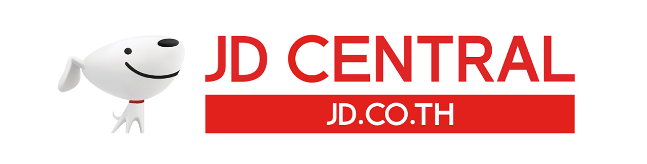 JOY School Overview
We are opening to entry-level talents from universities across Thailand through comprehensive selection and training programs designed to equip the Trainees with the basic knowledge and skills to thrive at JD Central. 

Target 12 participants.

After the program, if the Trainees received positive evaluation, they will then be deployed as full-time JDC employees.
Participants’ Benefits:
Competitive salary comparing to market.
4 months comprehensive training without the burden of KPIs.
Assigned mentor to help them succeed.
Joy School Program Timeline
Final Project Present Assigned Business case to the Committee:
1 July  22 - 31 Mar 23   Assign to Position:Work and Evaluation on assigned position
Graduation(1 Apr 2023)Company Announce the successful Talent and proceed hiring.
16 Apr - 30 Jun 2022    On site Period:1. Rotate across Position2. Learn from Mentor
1 - 15 Apr 2022  Training Period:
1.  JDC Orientation2. Basic Business Knowledge3. System Training
9 MonthsON THE JOB Training
2 MonthsReal Work Experience
2 WeekComprehensive Training
[Speaker Notes: Pls discuss about the employment type. Able to terminate without the surverant pay.]
How to Apply and Timeline
2Screening Process
3Set up interview
4Recruitment Day
1Job Apply
7 March 2022
Interview the candidate then committee finalize the successful candidate together
7  - 20 FEB  Apply PeriodApply the program thru JOBSDB, LINKEDIN and attached link
8 - 28 Feb  Phone interviewThe selected candidate will be phone interview and excel test
14 Feb - 4 Mar  Review the test result and set up interview with the selected candidate
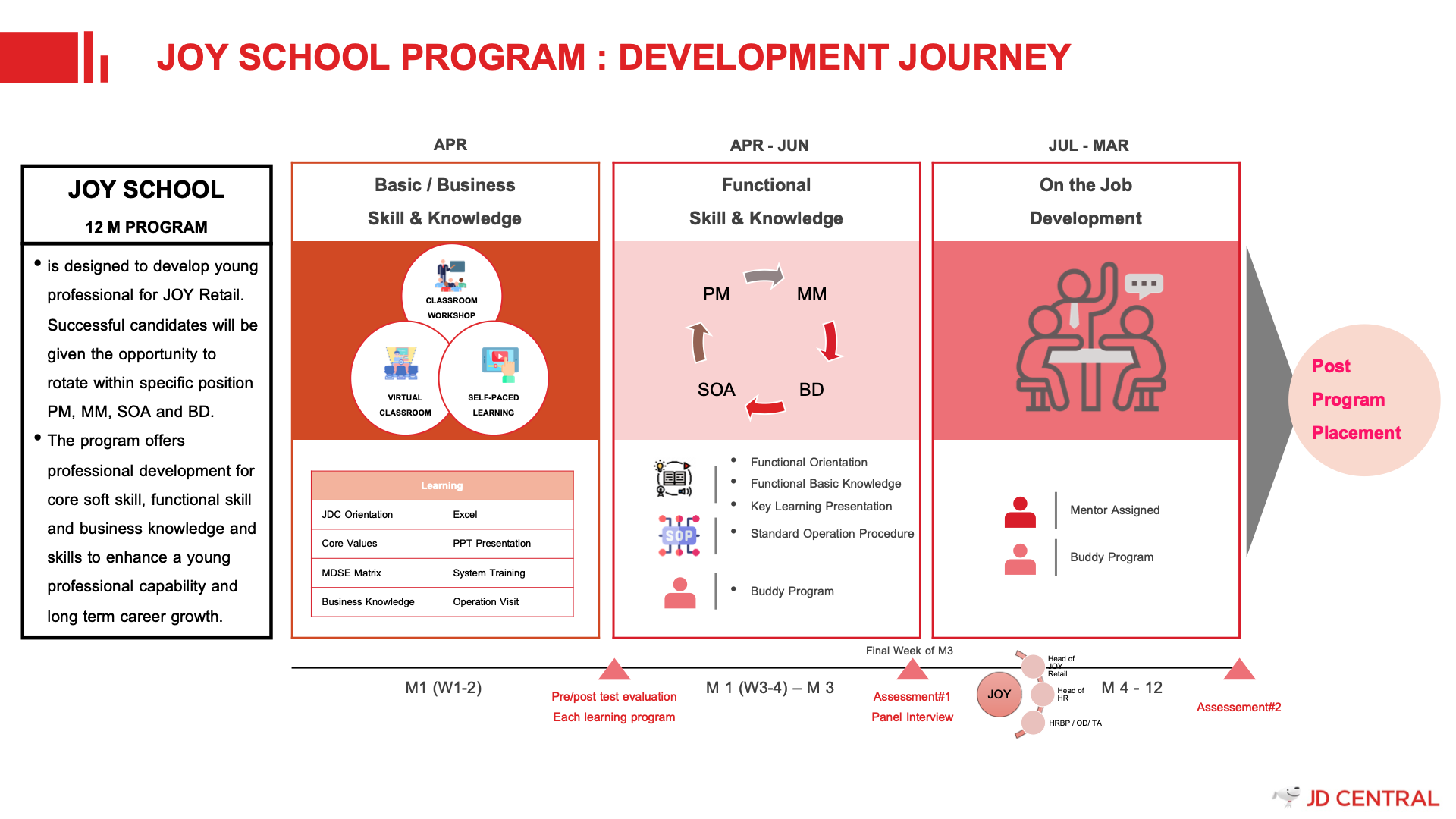 Remark : PM = Purchasing Manager
                MM = Marketplace Manager
                SOA = Site Operation Assistant
                BD = Business Development Executive
Q&A
@2021 JD CENTRAL, All Rights Reserved